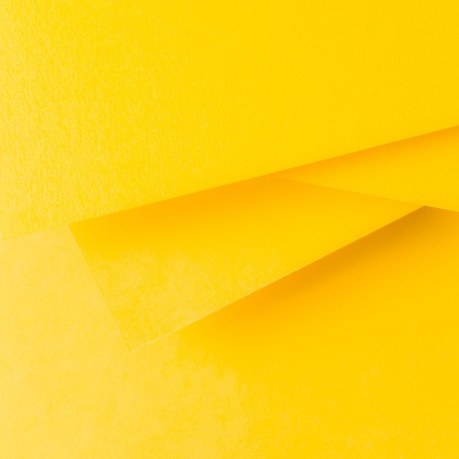 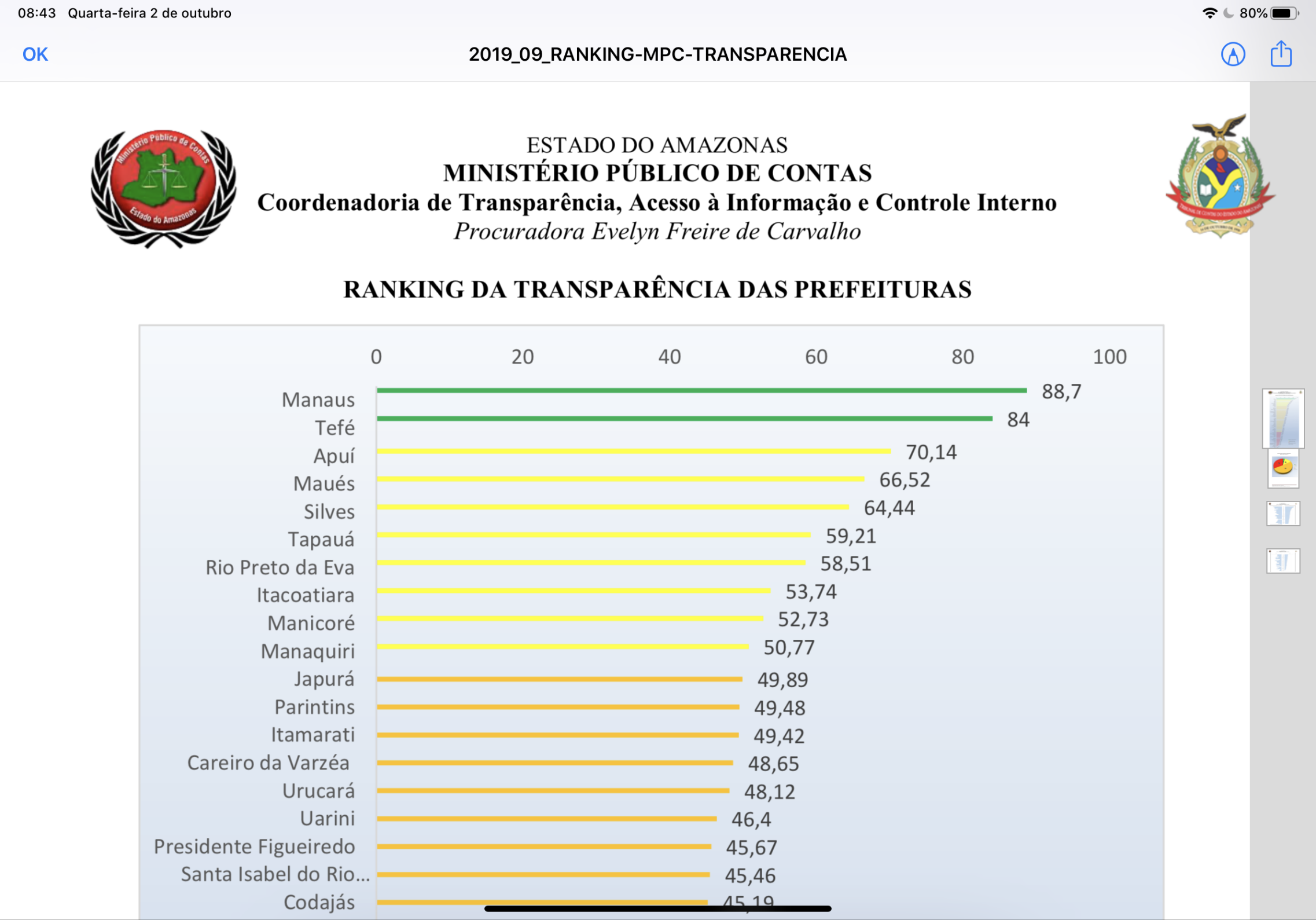 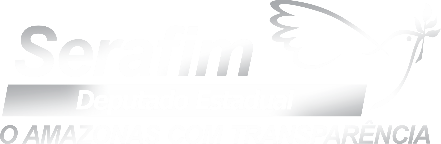 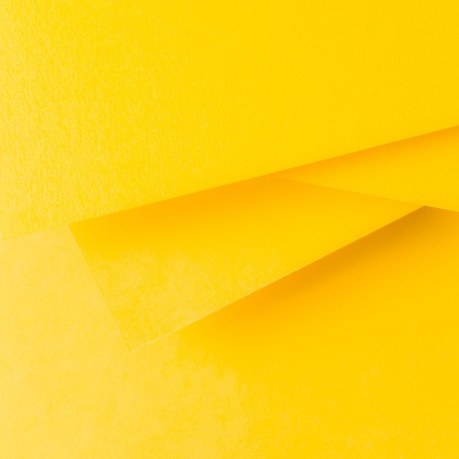 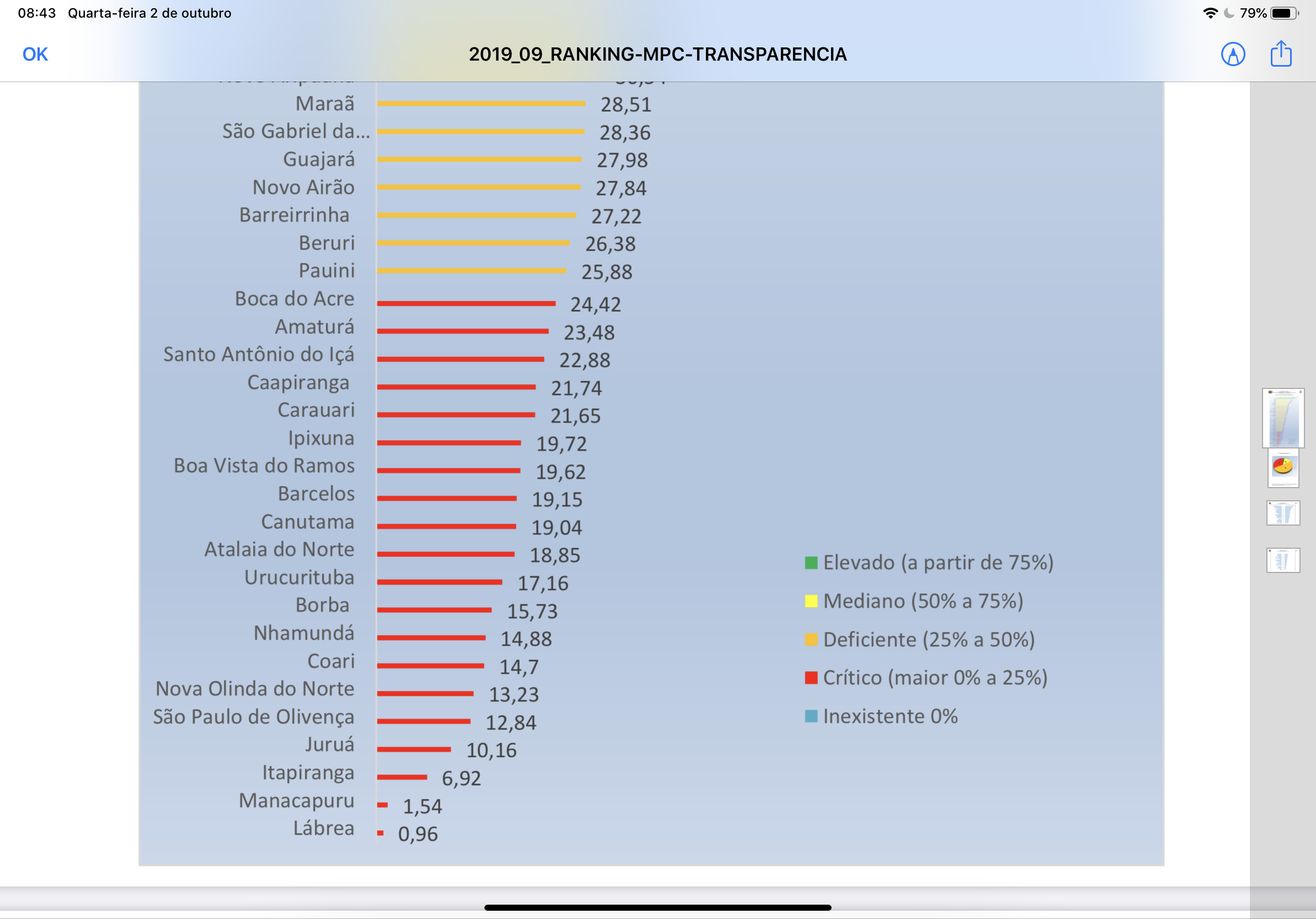 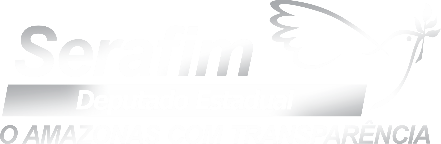 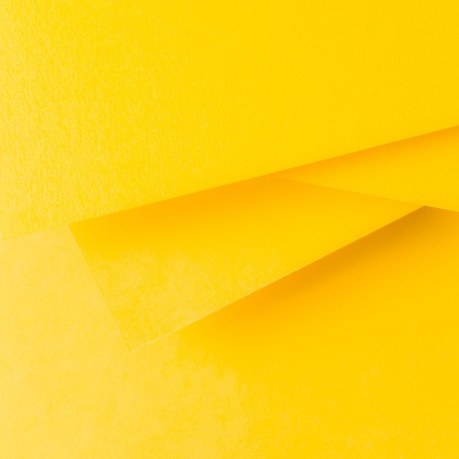 RANKING DA TRANSPARÊNCIA  DAS PREFEITURAS
PORCENTAGEM CONCEITUAL
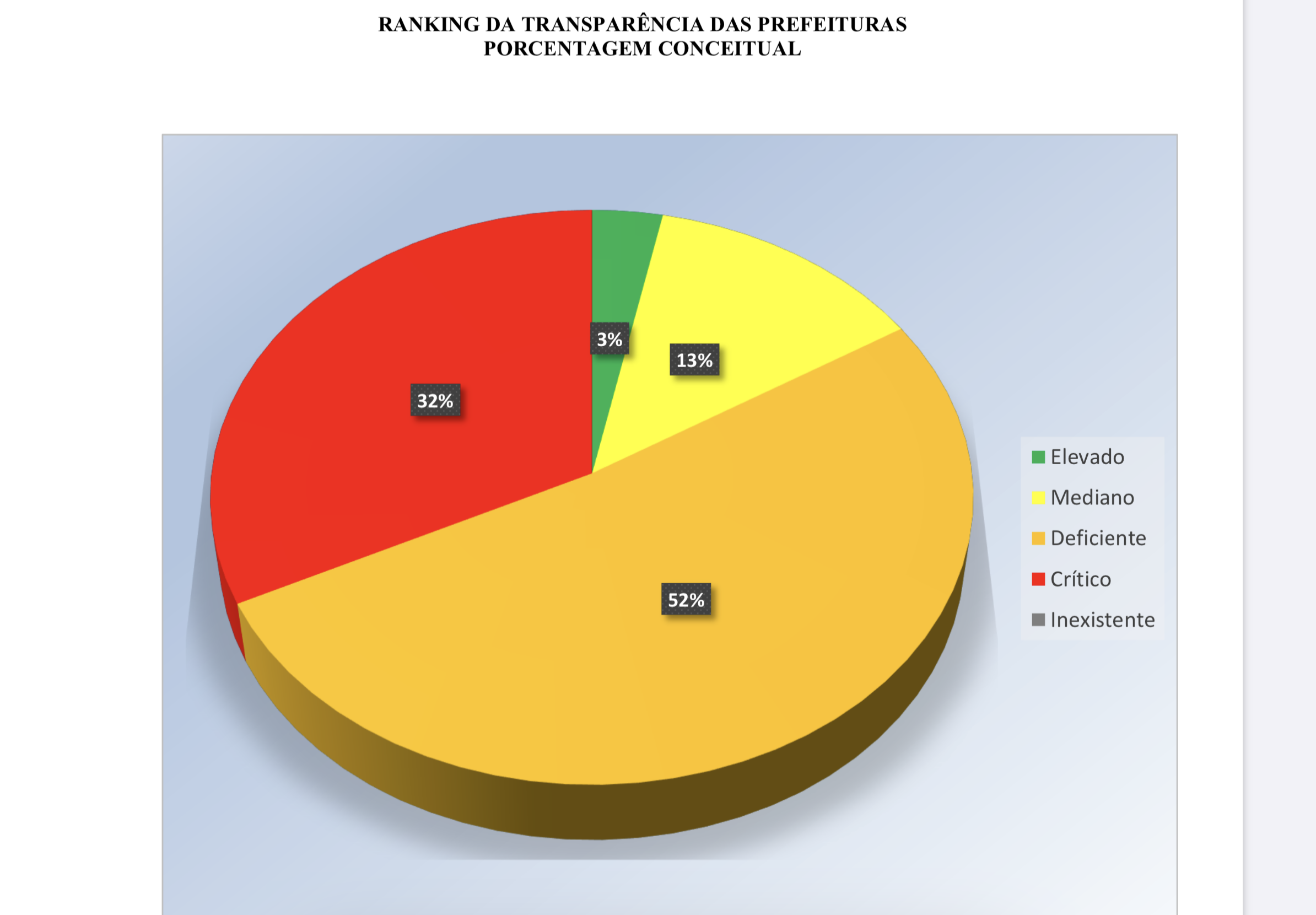 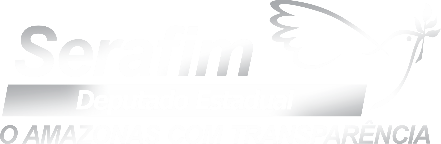 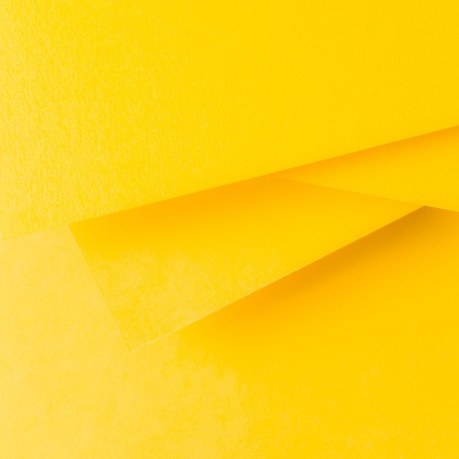 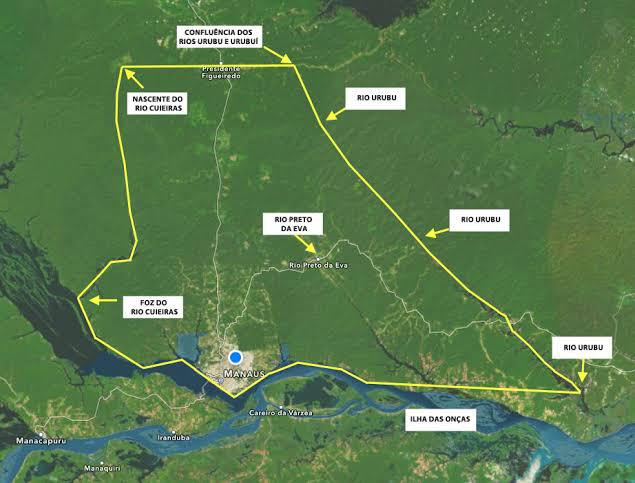 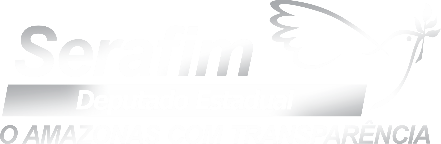